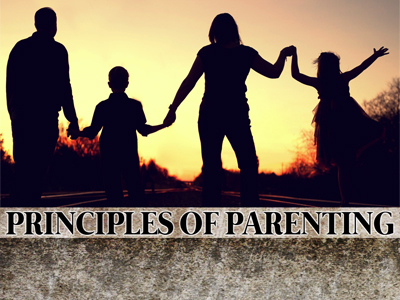 From Passages that Do Not Speak Directly to Parents
Parenting Principles—Proverbs 18
Avoid contentious words (6-7).
“A fool’s lips walk into a fight, and his mouth invites a beating. A fool’s mouth is his ruin, and his lips are a snare to his soul” (ESV).
Don’t feed children a steady diet of gossip (8).
Hear every side (13, 17).
Learn to resolve conflicts (18-19).
Value your marriage companion (22).
Parenting Principles—1 Corinthians 6
Don’t “air the dirty laundry” in front of children (6).
Teach children the seriousness of sin (9-10, 13-18).
But, help them also see the grace of God (11).
Parenting Principles—Acts 7
Don’t show partiality (9).
Help children see that envy is evil (9).
Teach children to admire the story of Joseph (9-14)—his faith, purity, perseverance, and willingness to forgive.
Understand that those whom God has appointed us to lead may challenge us (24-28, 35, 39;Eph. 6:1-3).
Parenting Principles—2 John 1
Walking in truth is of supreme importance (1-4; 3 John 1:3-4).
Protect children from those who teach contrary to the truth (6-8).
Don’t welcome those who would destroy our children’s faith (9-11).